Jonas Kallestrup ::  Paul Scherrer Institute
Emittance exchange in electron booster synchrotron by coupling resonance crossing
European Synchrotron Light Source workshop 2020
Why emittance exchange?
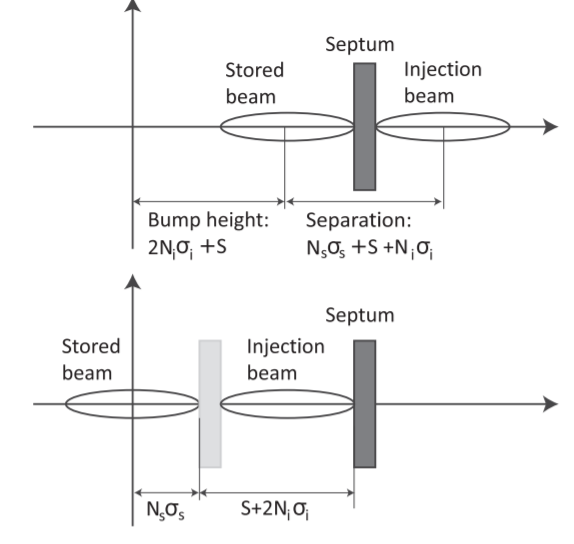 Page 2
Ways to  emittance exchange
Page 3
Why emittance exchange by coupling resonance crossing?
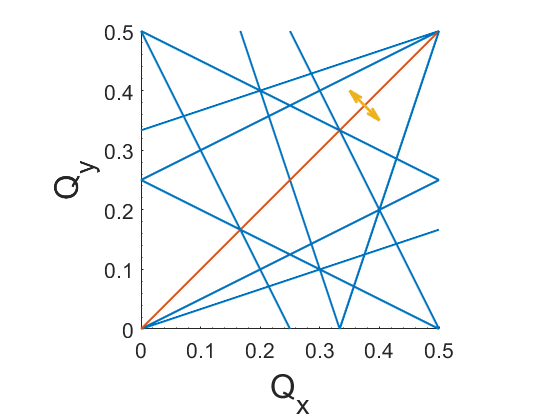 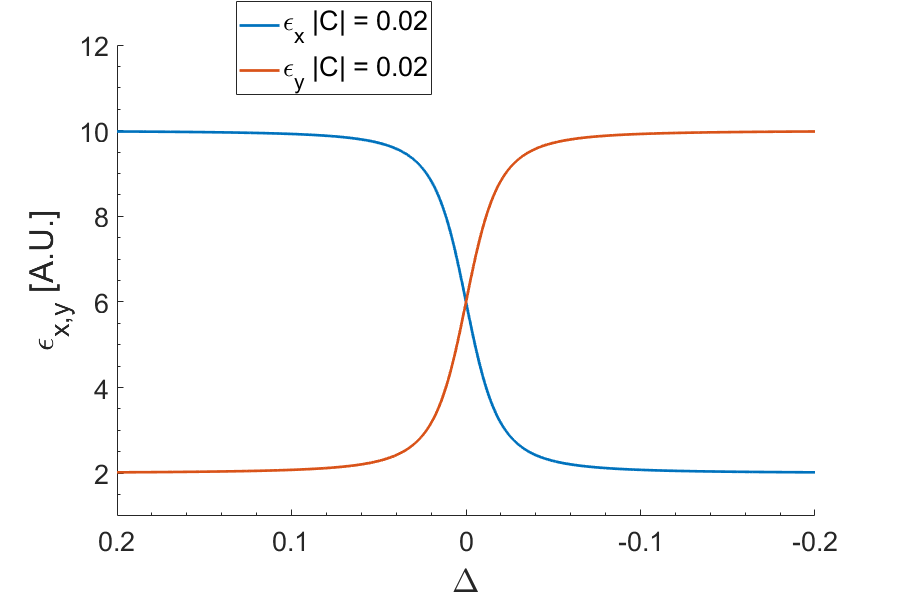 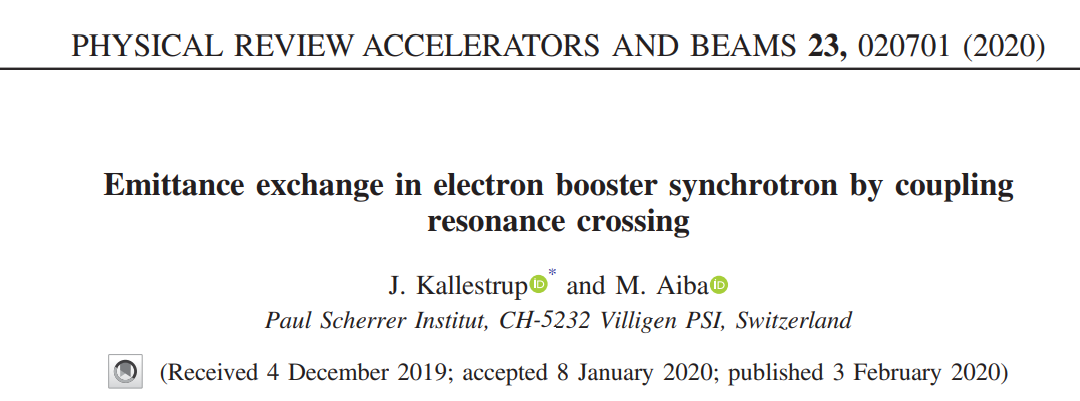 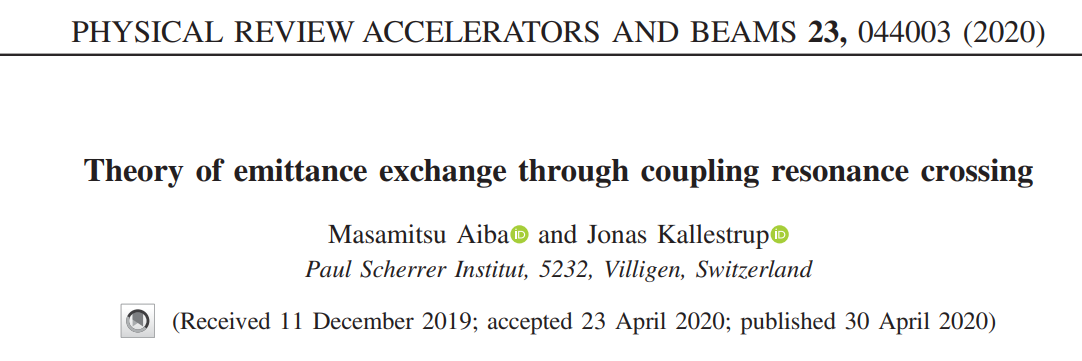 Page 4
Measurements in SLS booster
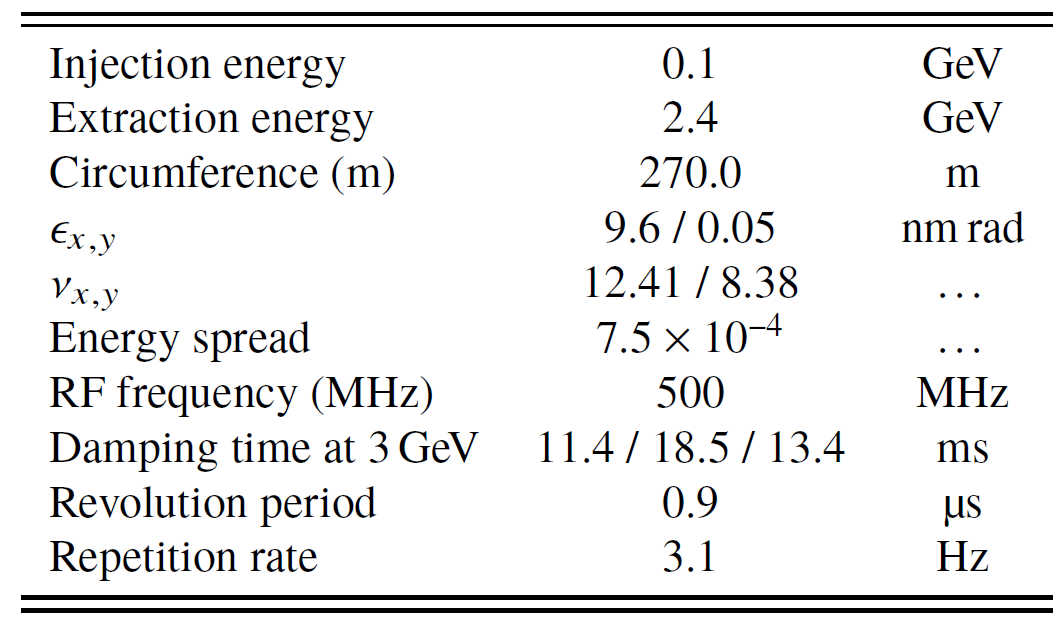 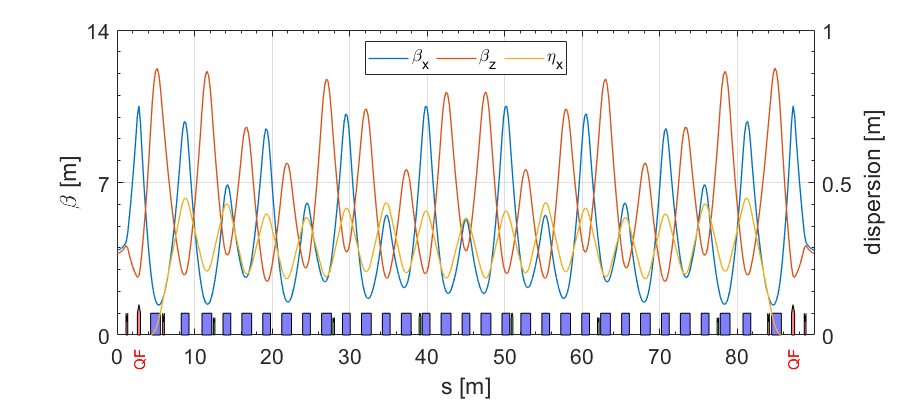 Page 5
Measurements in SLS booster
Implementation at the end of ramp
Injection
Extraction
Extraction
Injection
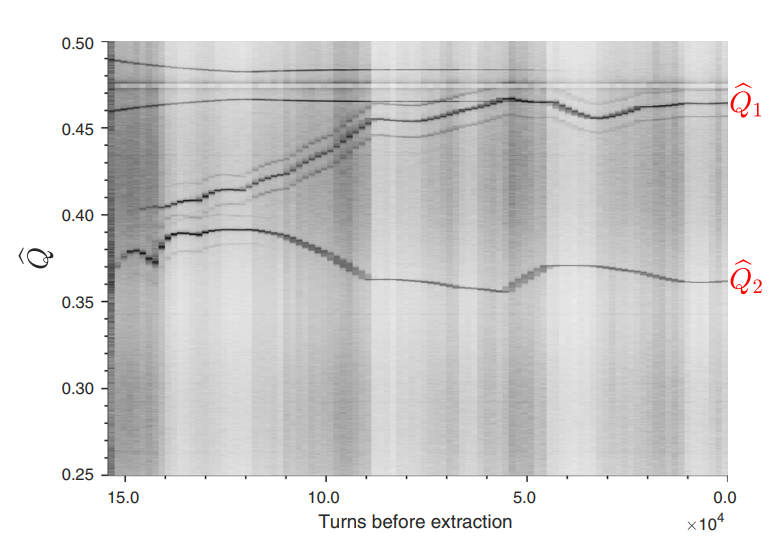 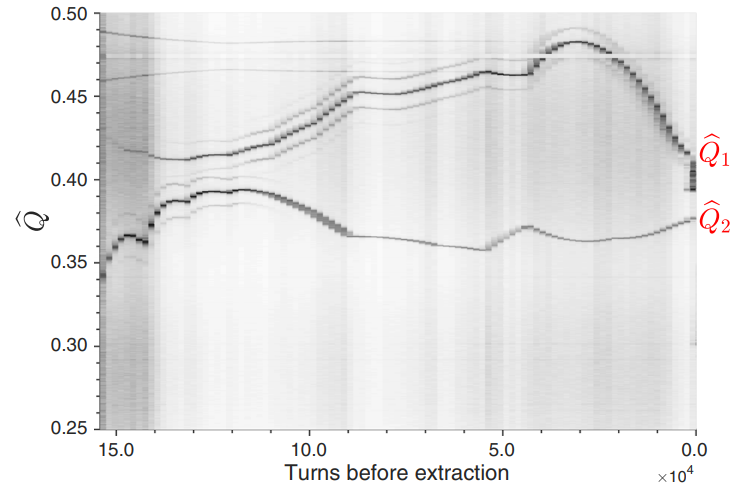 Page 6
Measurements in SLS booster
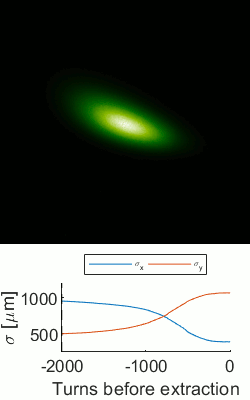 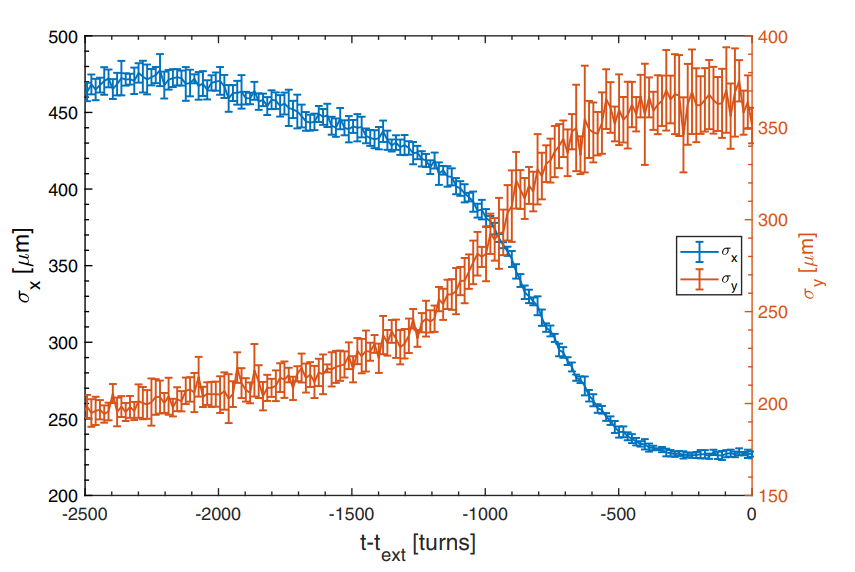 (different optics for visualization)
Page 7
Measurements in SLS booster
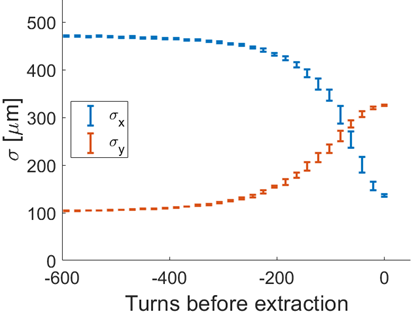 Page 8
Non-adiabatic crossing
Mismatch between |C| and crossing speed  “Non-adiabatic exchange”
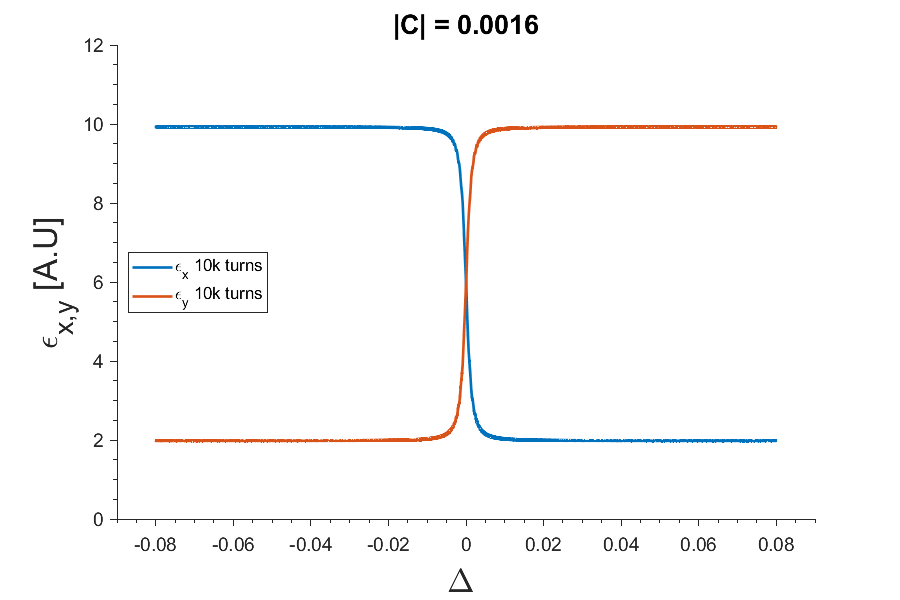 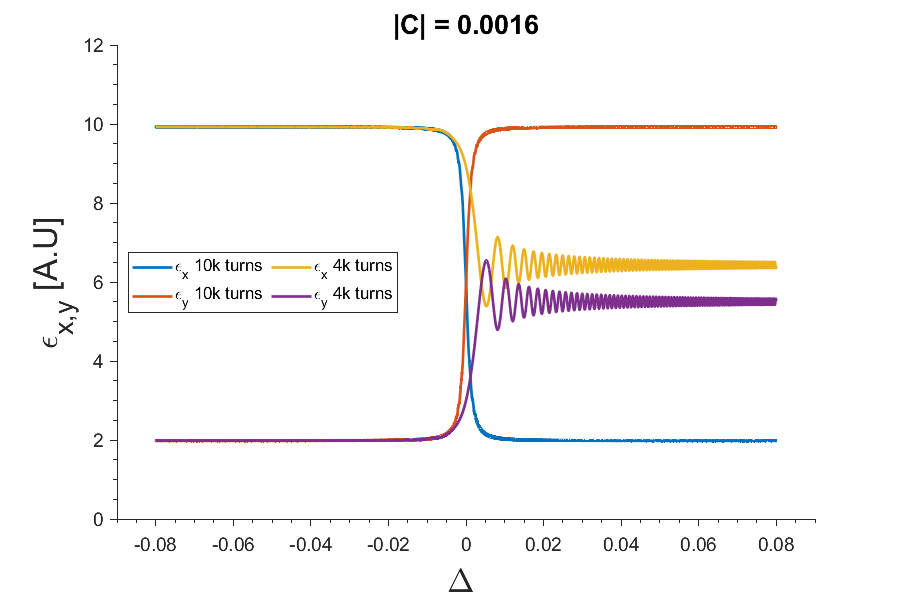 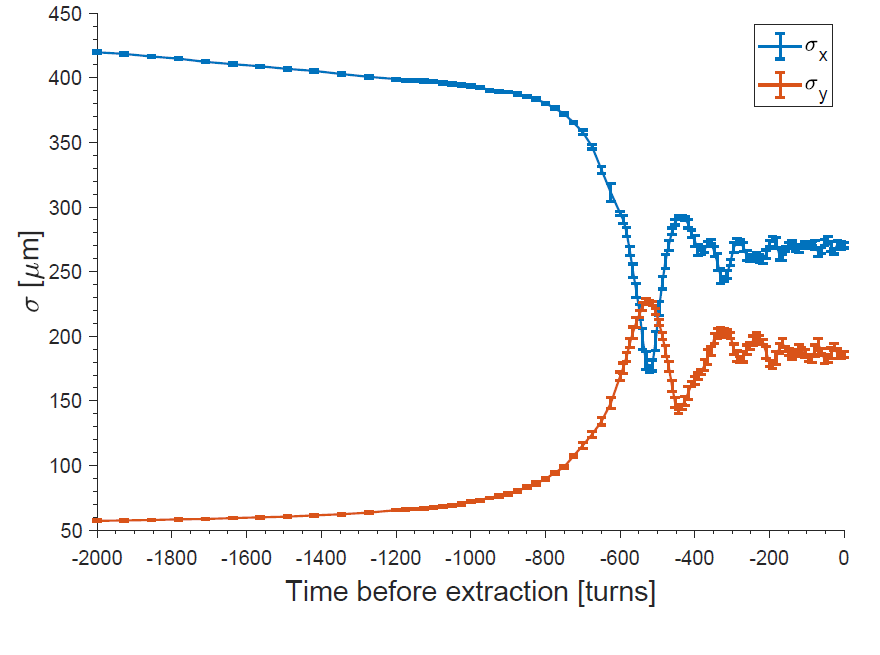 Simulation
Experiment
Page 9
Outlook & summary
Advantages
Emittance exchange (in general) for horizontal kicker-bump injection has several advantages
Less horizontal dynamic aperture required
Relaxation of e.g. septum blade thickness
Small bump amplitude needed

Coupling resonance crossing is a simple option
Readily implementable in modern booster synchrotrons
“Free”: no extra magnets needed

Challenges
Difficult in high-energy machines with short damping times
Can be harmful with very small vertical apertures in storage ring
Page 10
Thank for your attention!
Additional material on emittance exchange by coupling resonance crossing (chronological)
C. Carli and C. Cyvoct, CERN-PS-2001-018, 2001
E. Metral, CERN-PS-2001-066
A. Franchi, E. Metral and R. Tomas, Phys. Rev. Accel. ST Accel. Beams 10, 064003, 2007
P. Kuske and F. Kramer, IPAC’16 proceedings, pp. 2028-2031
J. Kallestrup and M. Aiba, Phys. Rev. Accel. Beams 23, 020701, 2020
M. Aiba and J. Kallestrup, Phys. Rev. Accel. Beams 23, 044003, 2020
Page 11
Extra slides
Page 12
More on non-adiabatic crossing
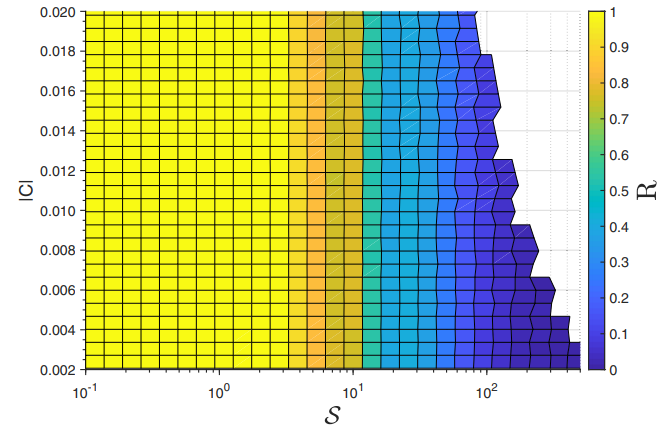 Non-adiabatic region
Page 13
More on non-adiabatic crossing
and its relation to quantum mechanics
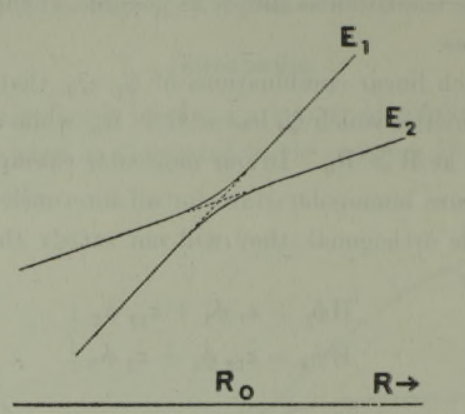 Illu. avoided crossing, 
C. Zener, 1932
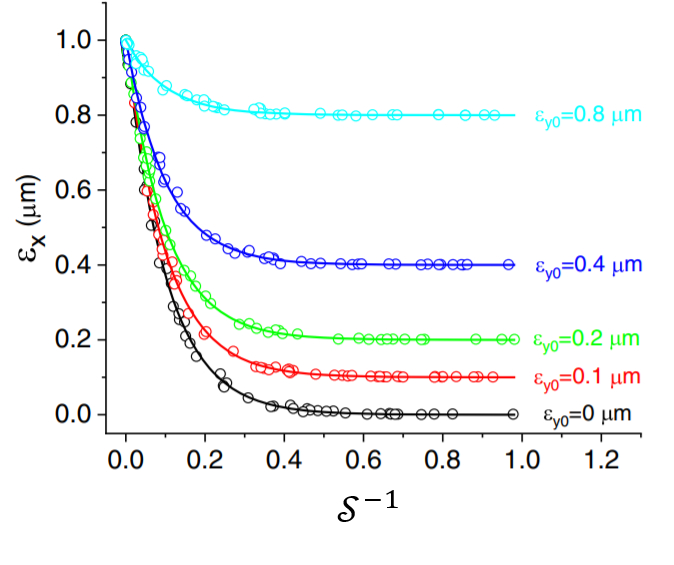 Page 14
Synchrotron radiation damping
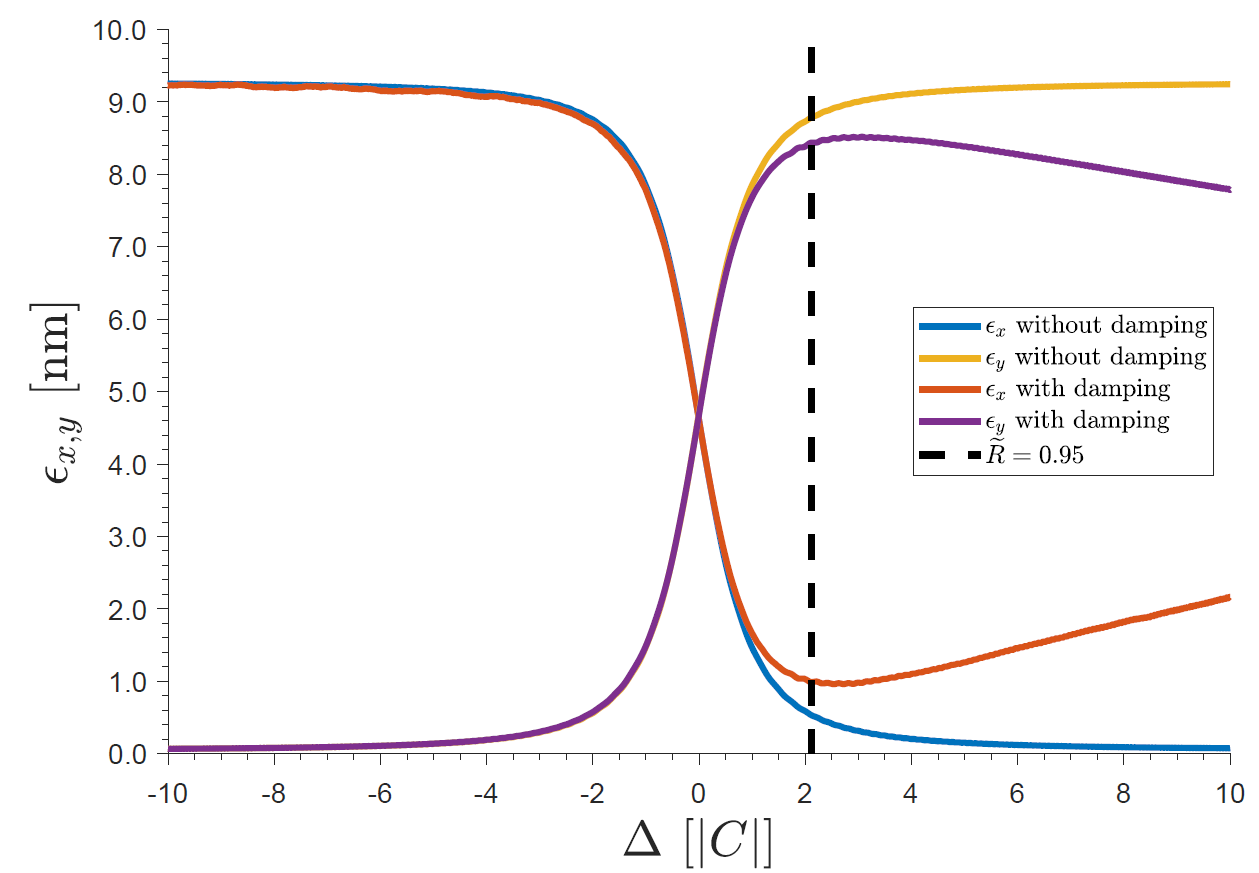 Page 15
Synchrotron radiation damping
Damping added, fixed extraction
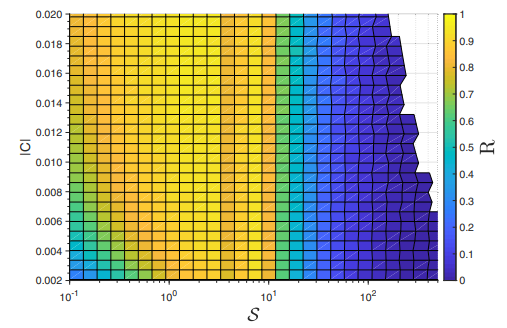 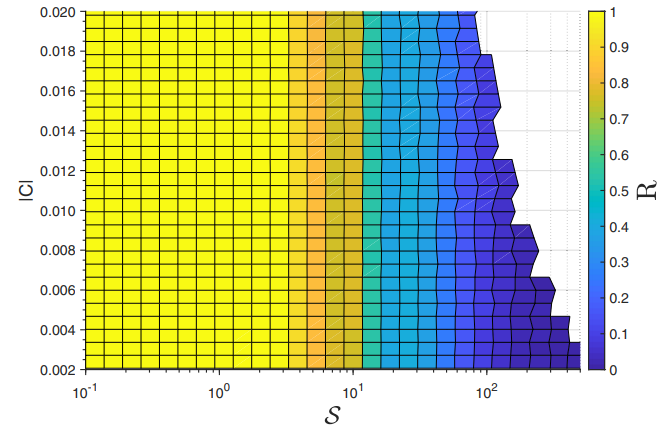 Extraction-point must be optimized to decrease radiative impact
Page 16